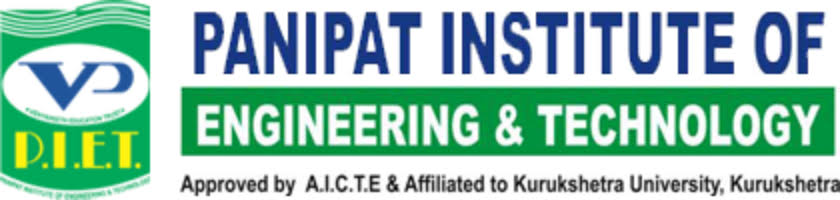 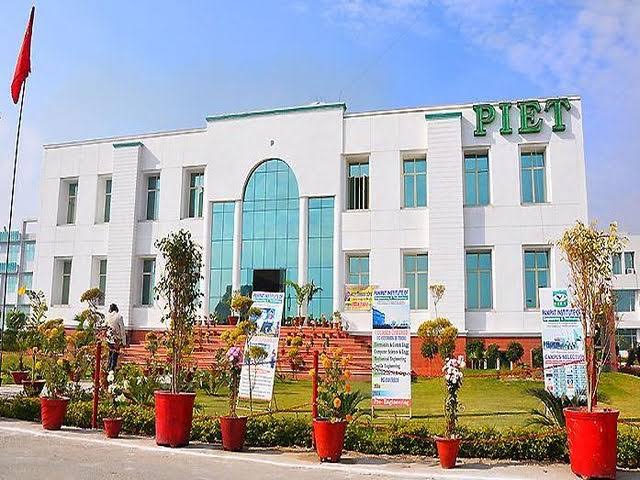 DEPARTMENT OF BUSINESS STUDIES
NEWSLETTER                                                                                  FEBRUARY 2020
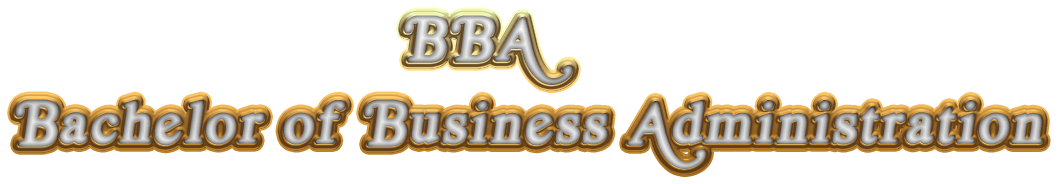 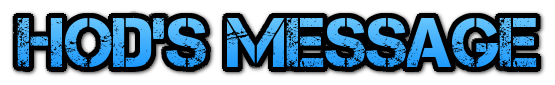 The purpose of education is to teach budding managers to think and develop a capacity to reason our facts. Learners should keep in mind the importance of planning and prioritizing their time and the effective use of it which are essential to achieve success. Learner’s should always think and review, discover the cause and effect of every event, in which they are involved. Do not surrender or become a salve to youthful fancies and indulgences. Be steady in your studies.
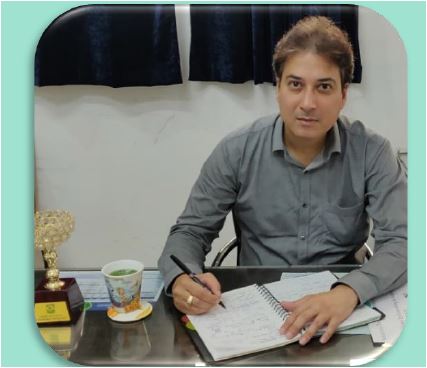 MR. ATUL GAUTAM
“ WE CANNOT ALWAYS BUILD THE FUTURE FOR OUR  YOUTH, BUT WE CAN BUILD OUR YOUTH FOR THE FUTURE”. REMEMBER“ THE REWARD OF EVERY GOOD ACTION WILL BE GOOD ONLY”.
“Learn to enjoy hard work  particularly your studies”.
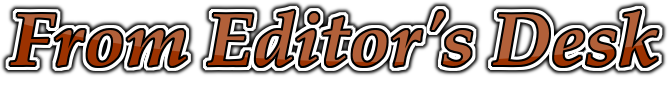 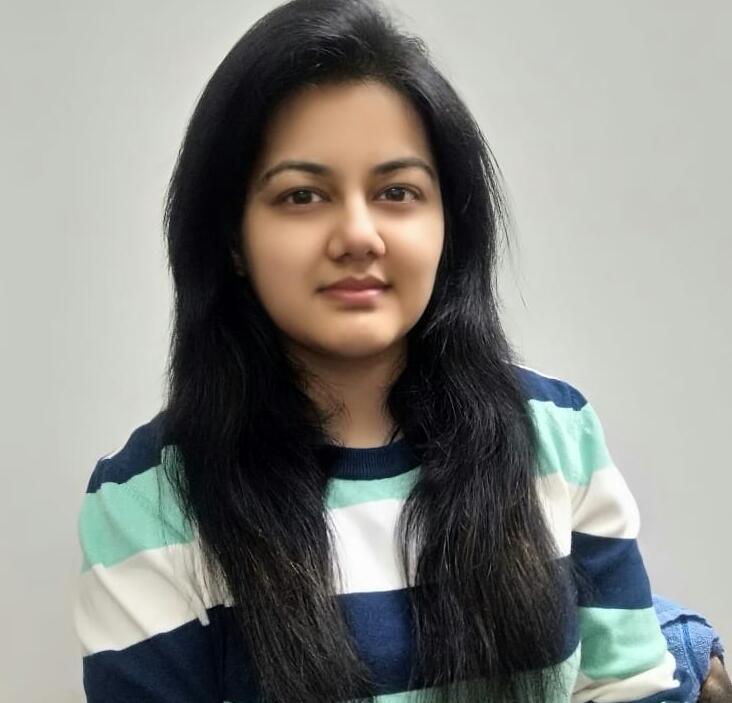 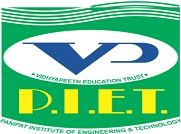 MS. SAHIBA SHARMA
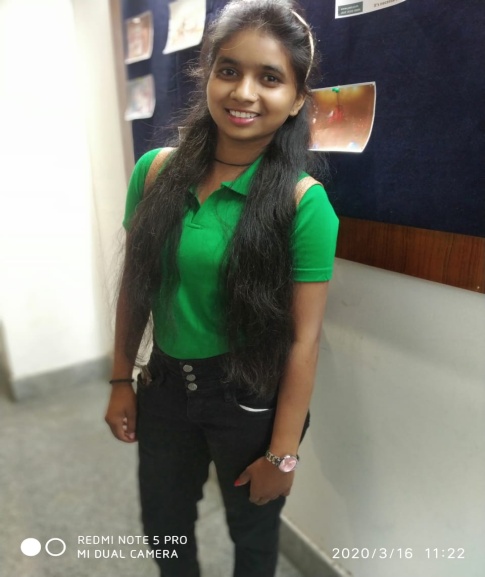 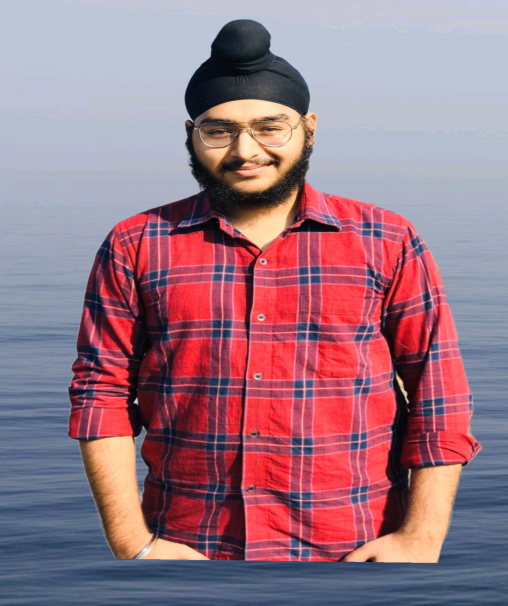 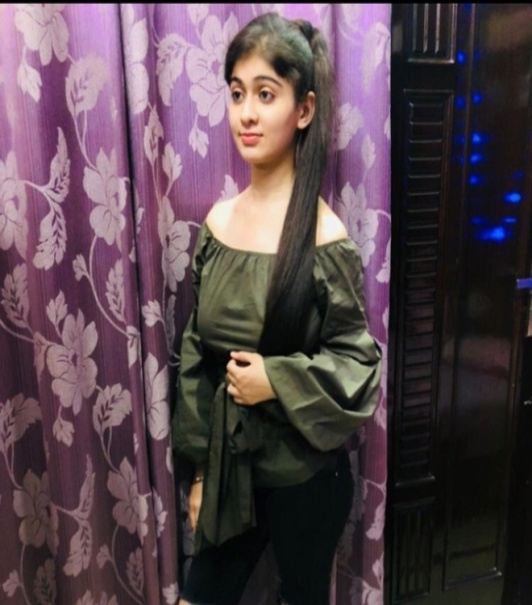 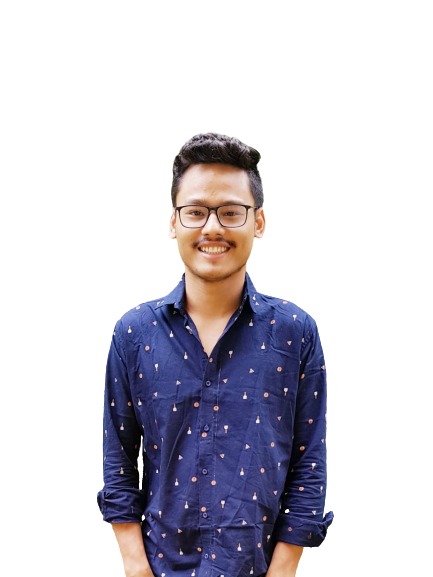 Radha 
BBA 2nd year
Jasjeet 
BBA 2nd year
Aarushi
BBA 3rd year
Sanjul 
BBA 3rd year
PROWESS CLUB
DAY 2: SPEAK TO LEAD
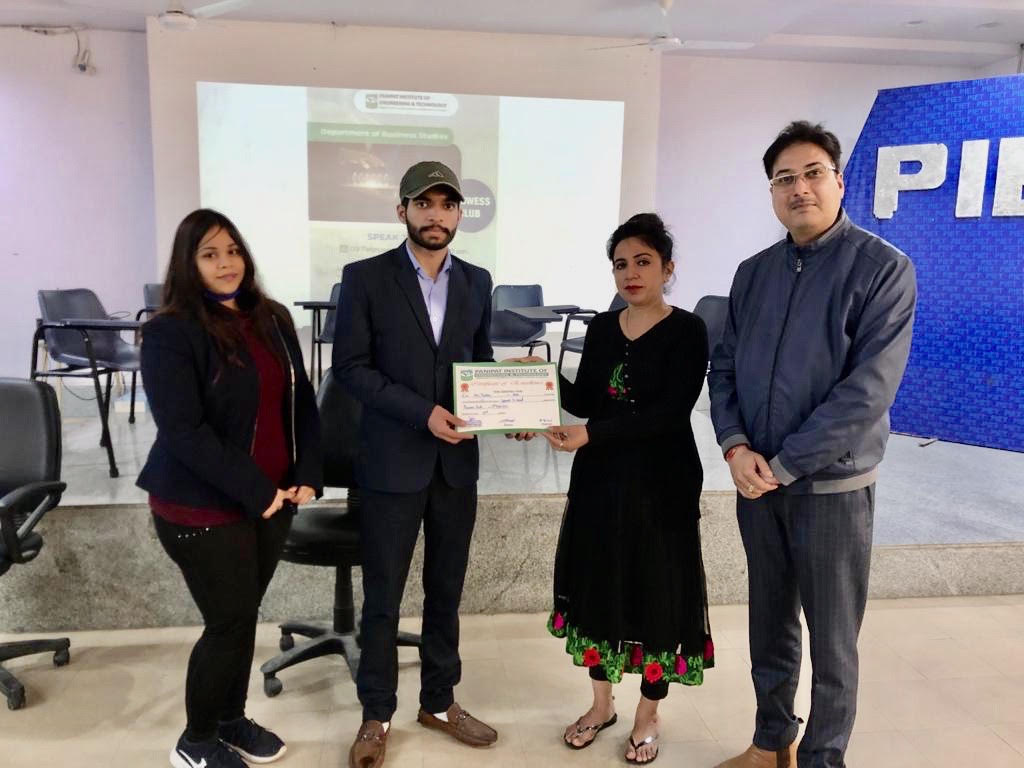 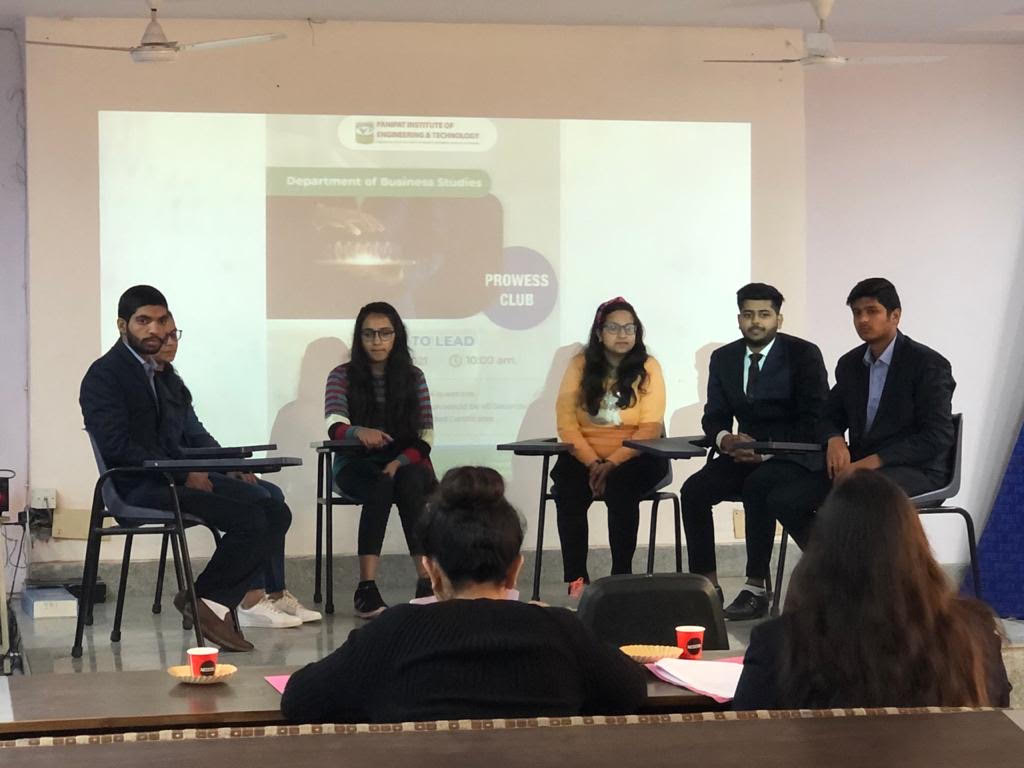 PROWESS CLUB
SPEAK TO LEAD
Winners for the Event are :
Kunal Aggarwal - 1st Position 
Rohan - 2nd Position 
Om - 3rd Position
NATIONAL SCIENCE DAY
Expert Lecture on Understanding Union Budget 2021-22,  by Prof. Suresh Bedi Sir on 4 February 2021 at 10:00 AM
UNDERSTANDING FOREIGN DIRECT INVESTMENT AND ITS IMPACT ON INDIAN ECONOMY
The students will be able to gain conceptual  clarity of FDI and understand how it affects different aspect of our economy. They will be able to relate FDI to the growth and competition in the economy in the context  of the current economic policy of self reliance.
WEBINARS
Webinar from RAUIAS , identification of students that want to enroll for the same and providing the facilities as per their requirements was organized. RAUIAS is one of the most prestigious institute that deals with the coaching of administrative services.
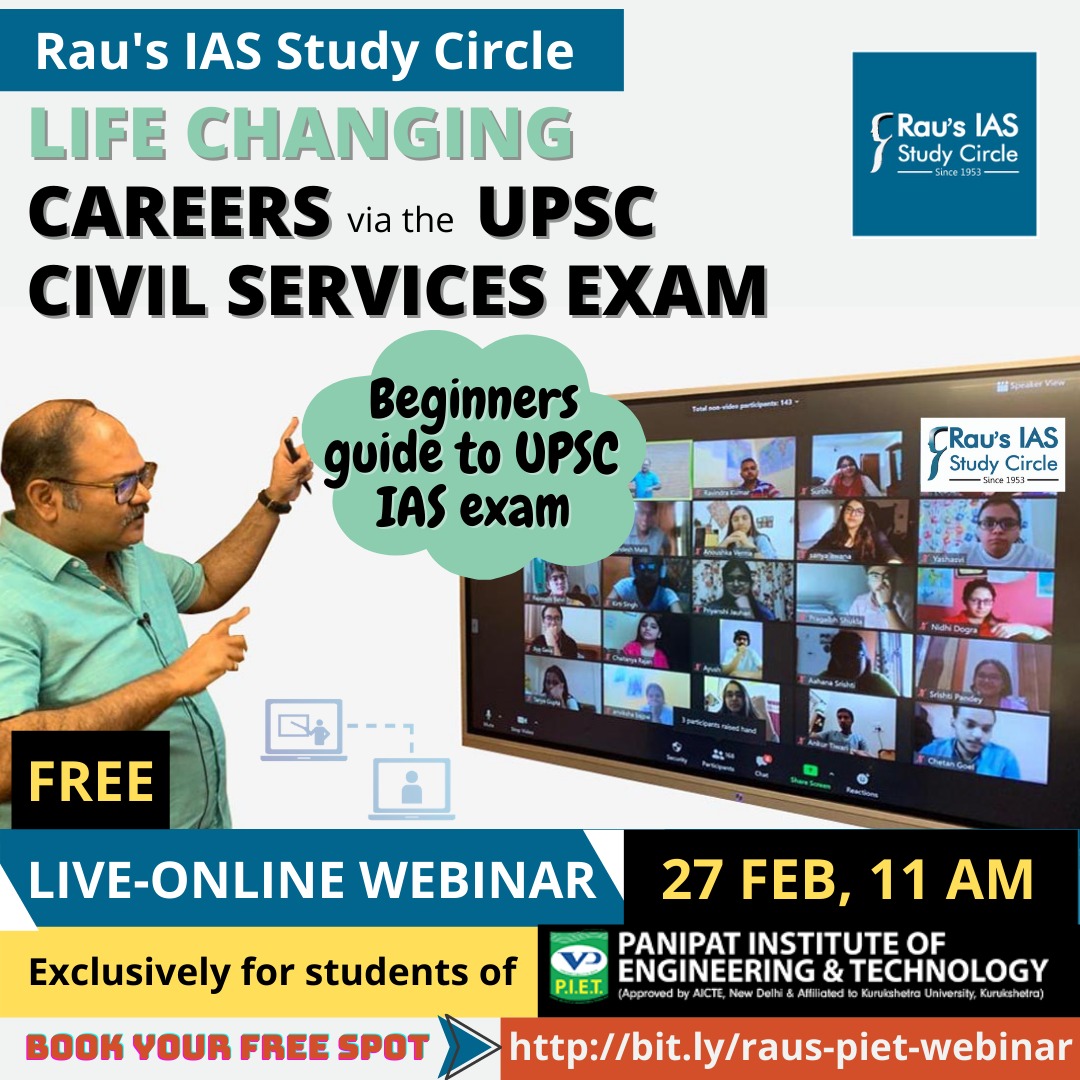 PLACEMENT
Students selected in Wheel King
Only those who risk going too far can possibly find out how far one can go. —T.S. Eliot